Шарады, загадки,ребусы
Презентацию подготовила:
Павленко Е.В., пдо
КГБУ ДО АКЦДОТиК «Алтай»
Шарада
Четыре первые буквы — учреждение,
Манящее процентом население.                                                
Остаток букв (и тоже их — четыре)
Значками служит в музыкальном мире.
Банкнота
шарада
Наш слог начальный — промежуток,                                        
Являющийся частью суток.
А слог второй — экскурсовод,                                                      
Но без последней буквы. Вот.
Что до ответа, то ответ
В себя включает звон монет.
Деньги
шарада
Шарада новая  сейчас
Часть речи — первый слог у нас.         
А слог второй — расплав липучий                                                                                                  
Всяк обойдет на всякий случай.
Отгадка — сообщу для справки —                                                                                                                        
Найдется на любом прилавке.                                                                                                                                         
Но для нее, как ни крути,                                                                                                                                                     
Отгадки   первые нужны.
Товар
шарада
Загадка наша не сложна —
Она попроще брюквы,
Наш первый слог — простой предлог,
И в нем всего три буквы.
А слог второй, сомненья нет,
Наш утвердительный ответ.
Последний слог — осы кинжал,
Где слог последний убежал.
Продажа
шарада
Я важная деталь судна, 
И без меня оно по воле ветра мчится.
Но вставленная буква Б одна, 
Меняет слова смысл – я денежная единица.
Рубль
шарада
В начале слова – обрыв, овраг,
Потом – на конверте почтовый знак.
В целом, то место, куда на Руси
Товары свои привозили купцы.
Ярмарка
загадка
Половинку от зарплатыНазывают как, ребята?
Аванс
Загадка
Та бумага не простая,И владелец её знает,Что она ему раз в годДивиденды принесёт.
Акция
загадка
В этой фирме все бывают,Бланк сначала заполняют,Вносят в кассу платежи.Что за фирма, подскажи?
Банк
загадка
Есть он в банке, ресторане,И на фабрике, и в бане.Он деньгам ведёт учёт:Где расход, а где приход.Математику он знает,Цифры быстро сосчитает,Здесь расход, а здесь приход –Ничего не пропадёт!
Бухгалтер
загадка
В наши дни не встретишь этуОчень малую монету.В сказках ты её найдёшь,Денежка зовётся ...
Грош
загадка
Государственный денежный склад,Если полон, народ очень рад.И налоги растут неспроста,Если вдруг она стала пуста.
Казна
загадка
Чтоб хранить свои доходыНа карманные расходы,Хрюшка требуется мне,Та, что с дыркой на спине.
Копилка
ребус
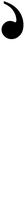 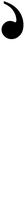 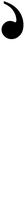 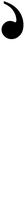 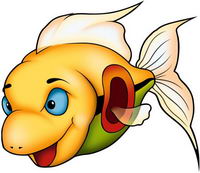 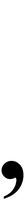 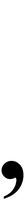 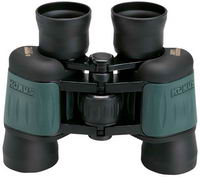 Рынок
ребус
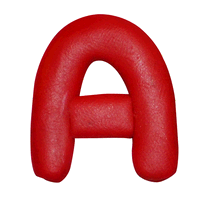 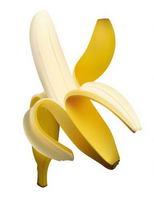 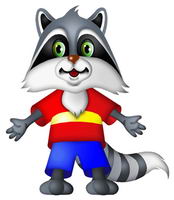 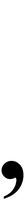 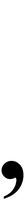 4  = К
Банкнота
ребус
2      4=Л
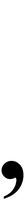 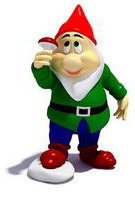 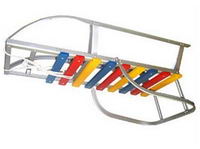 Номинал
ребус
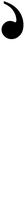 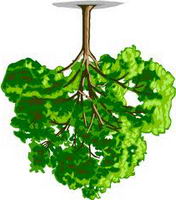 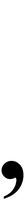 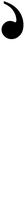 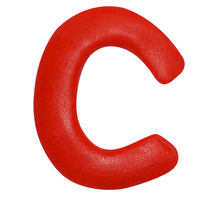 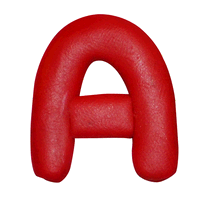 Аверс
ребус
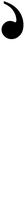 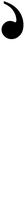 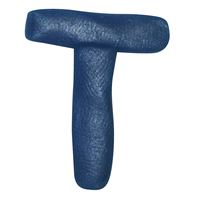 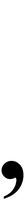 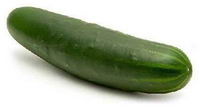 Гурт